Экстремальные ситуации
для человека в природной среде
Пожары
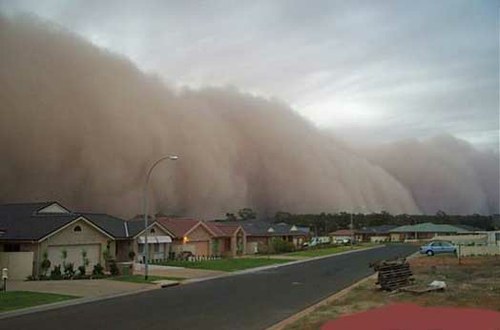 Наводнения
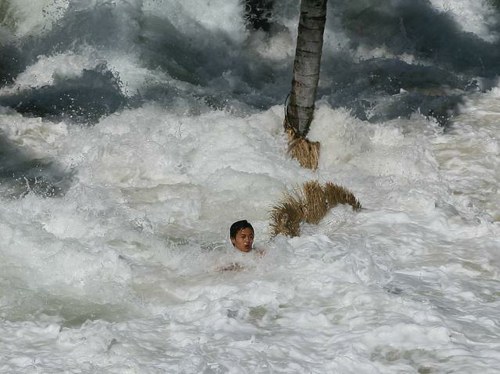 Снежные ловины
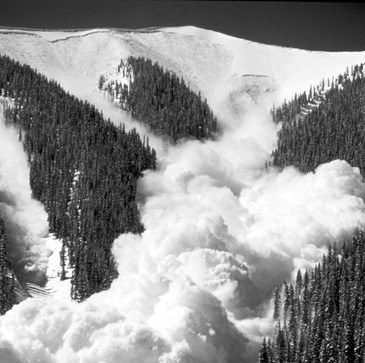 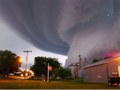 Землетрясение
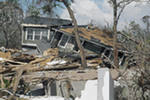 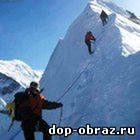 Ситуация
В результате перехода через замерзшую реку один из участников похода провалился в воду. Его друзья быстро помогли ему, достав из воды, но он весь промок. На улице очень холодно, дует сильный ветер. Ваша группа находится в дали от жилья, к тому же все очень устали.